ΠΡΟΣΚΛΗΣΗ         Ο Εμπορικός Σύλλογος και  ο Σύλλογος Καφεπωλών – Εστιατόρων Αμφιλοχίας,                                                         σας προσκαλεί στην εκδήλωση            «Γιορτή για την ανάδειξη – προώθηση τοπικών προϊόντων Δήμου Αμφιλοχίας». Η εκδήλωση θα πραγματοποιηθεί την Κυριακή 22/07/2018 και ώρα 8.00 μμ στην κεντρική πλατεία της Αμφιλοχίας.										Η παρουσία σας θα μας τιμήσει ιδιαίτερα             Υπό την αιγίδα		       Με τη στήριξηΛέσχης Αρχιμαγείρων Ελλάδας             Δήμου Αμφιλοχίας        Επιμελητηρίου Αιτ/νίας									Με εκτίμηση				Τα Διοικητικά Συμβούλια των Συλλόγων
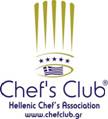 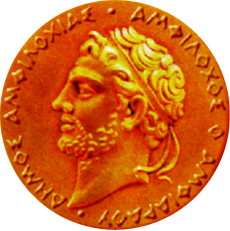 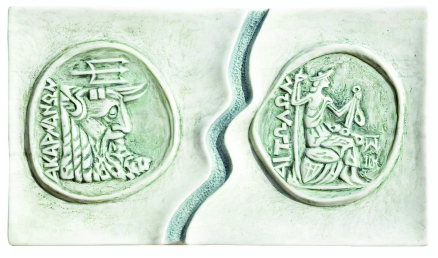 ΠΡΟΓΡΑΜΜΑ
Γιορτής ανάδειξης – προώθησης τοπικών προϊόντων 
Δήμου Αμφιλοχίας

8.00 μμ 	Έναρξη εκδήλωσης
8.15 μμ	Χαιρετισμοί	
	- Προέδρου Εμπορικού Συλλόγου Αμφιλοχίας Κου Λιάπη Γεωργίου 
	- Δημάρχου Αμφιλοχίας Κου Κοιμήση Αποστόλου
	- Προέδρου Επιμελητηρίου Αιτωλοακαρνανίας Κου Τσιχριτζή Παναγιώτη	
8.40 μμ. 	Ομιλία Dr. Κονδύλη Ευθυμίας (Διευθύντρια – Τακτική Ερευνήτρια 	Ινστιτούτου Τεχνολογίας Αγροτ.Προϊόντων – Τμήμ.Γάλακτος Ηπείρου)
	με θέμα : «Ο ρόλος της έρευνας – καινοτομίας στον τομέα της 	                  	Γαλακτοκομίας».
9.00 μμ	Παρασκευές με βάση τα τυροκομικά – γαλακτοκομικά προϊόντα του 	Δήμου μας από τον executive chef και υπεύθυνο Αιτωλοακαρνανίας της 	Λέσχης Αρχιμαγείρων Ελλάδας Κο Μπακοδήμο Θωμά.
9.45 μμ	Παρουσίαση & γευσιγνωσία τοπικών τυροκομικών και γαλακτοκομικών 	προϊόντων.

Στο χώρο της εκδήλωσης θα υπάρχει και έκθεση παραδοσιακών εργαλείων τυροκομίας